Gosnold Arms
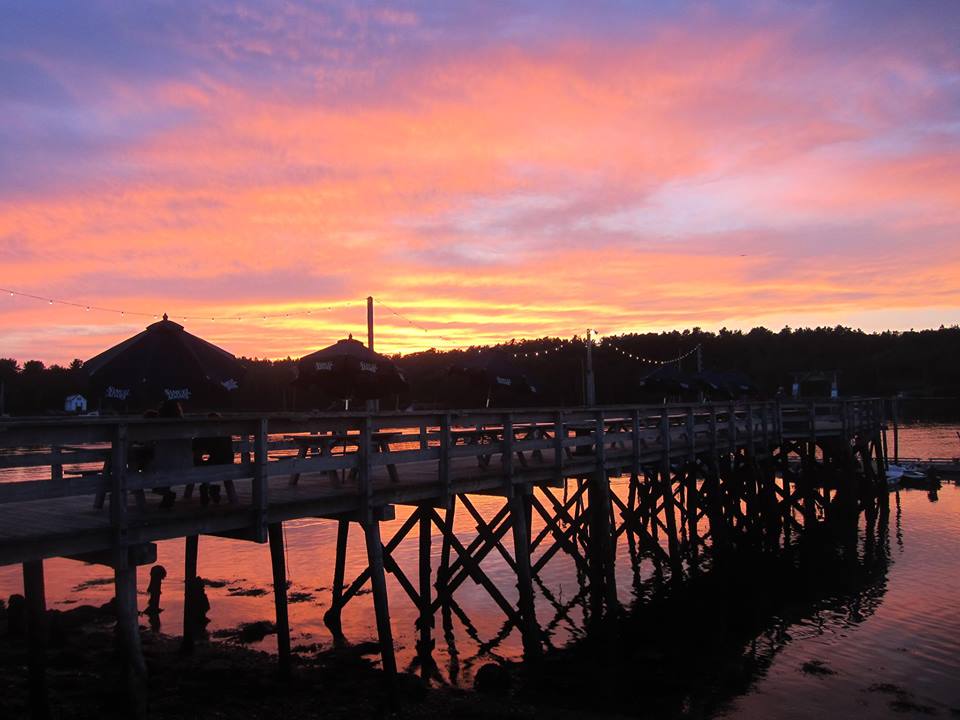 MGS 351 A13 Group 5
Alexandra Legere
Chun Kit Tsang
Kristina Goehringer
Matthew Mandler
Background Information
Gosnold Arms Inn and Cottages is a small Bed and Breakfast Inn located in New Harbor Maine. It was established 1925, noted for it’s congenial atmosphere. The Inn and Cottages that is mostly overlooking the water, is what attracts many of the customers. The Gosnold provides comfortable living spaces for customers and has a breakfast porch overlooking the harbor.
Since establishment, the Gosnold has been running their company without technology.
Why we’re building a database?
Unorganized
Overbookings
Paper-based business
Benefits
Easier to store extensive information
 Avoid loss of customer and payment information
 To avoid over and double bookings
 To better manage business finances
Gosnold Arms Website
http://www.a13group5.weebly.com